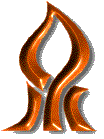 Ben Gurion University of the Negev
Faculty of Natural Sciences
Department of Physics
Physics Fete – March 2013
Microfluidics @ BGU Physics Department:Going with the (Laminar) Flow
Gadi Afek
OUTLINE
What is Microfluidics & what is it Good for?
Going with the Laminar Flow
One Step Forward – “Lab on a Chip”
A-Chip-a-Day
Some Applications
µF in our Lab
2
WHAT IS MICROFLUIDICS?
Manipulation of fluids at very small volumes, typically µl-fl
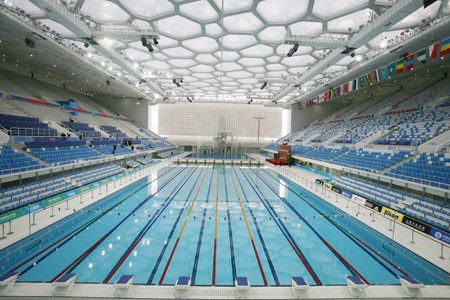 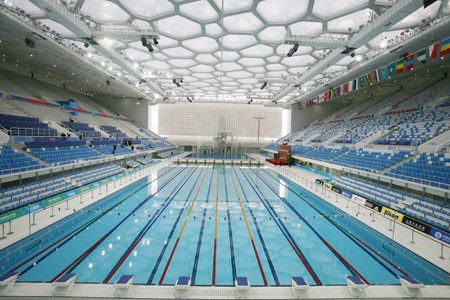 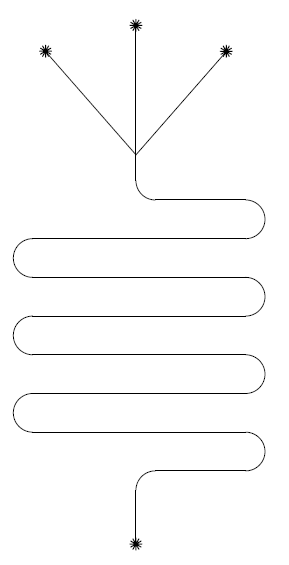 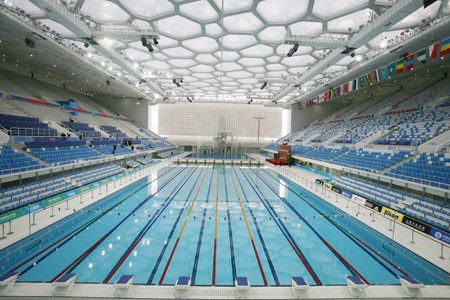 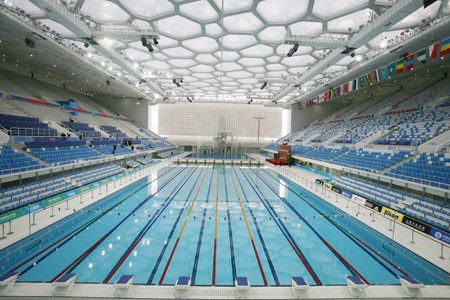 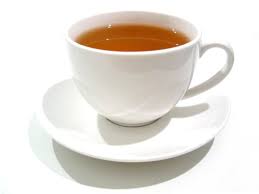 ~1x107 liter:
4 Olympic-sized swimming pools
~1x10-9 liter: 
µF Psi mixer
~1x10-1 liter:
Standard US cup o’ tea
3
WHAT IS IT GOOD FOR?
Devices are transparent (good optical properties)
They allow precise control of small particles in fluid (good for simulating biological systems)
Biocompatible (non toxic)
Interesting for laminar-
	flow hydrodynamics
Fast and flexible to design
Low manufacturing cost
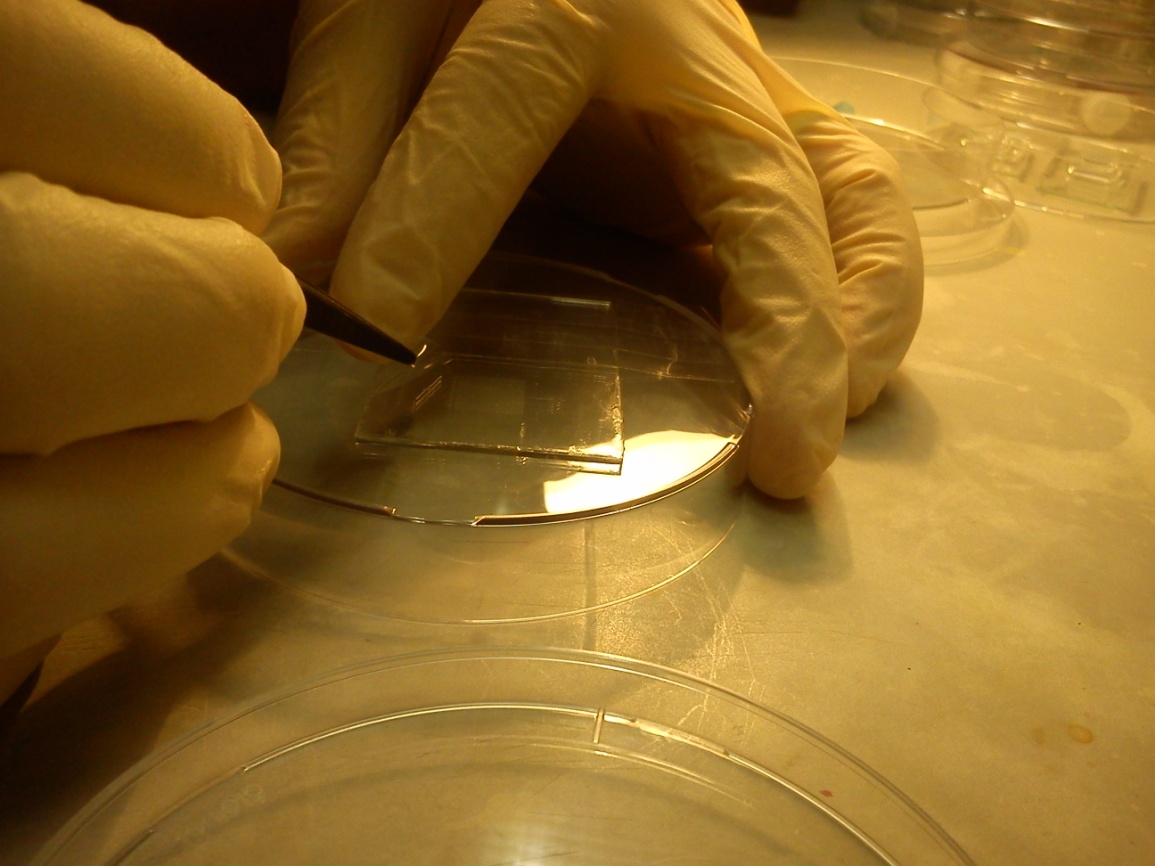 4
GOING WITH THE LAMINAR FLOW
Reynolds number is given by-
	
	Where u is velocity, L is length scale, µ is the dynamic viscosity, ρ is the density and v is the kinematic viscosity
Re number can be described as a ratio between inertial and viscous forces:



Reynolds number indicates flow regime
5
GOING WITH THE LAMINAR FLOW
What does this all mean?

Behavoiur described by Hagen-Poiseuille equation (electrical analogue)
Flow is reversible
Mixing governed entirely by diffusion
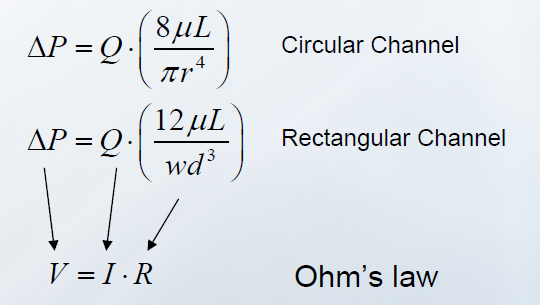 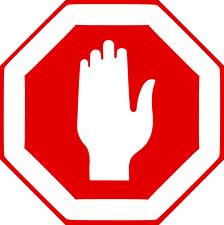 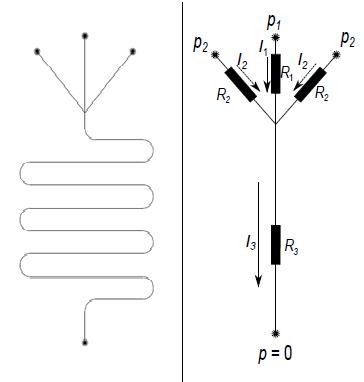 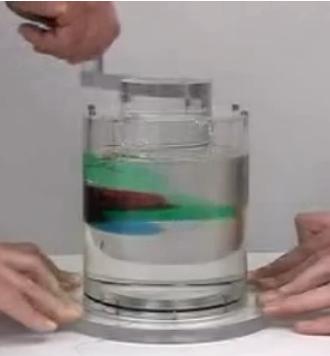 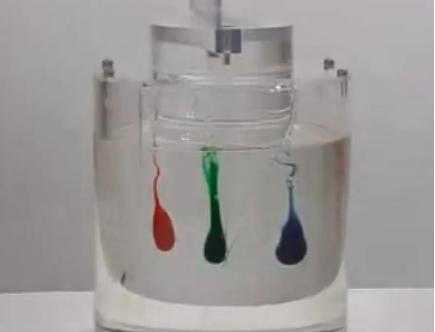 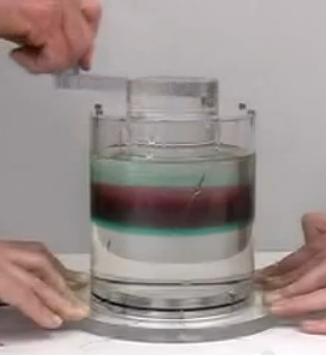 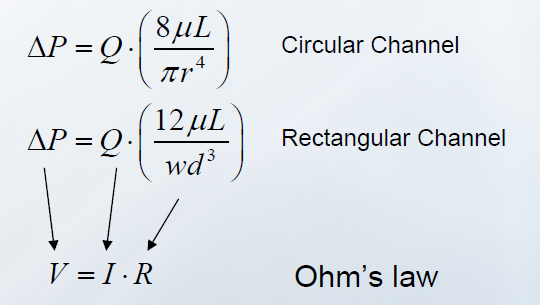 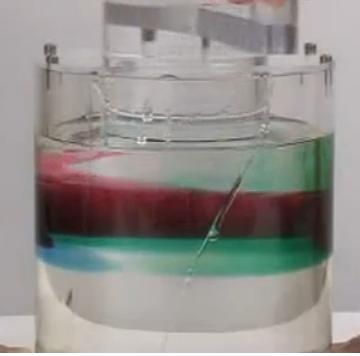 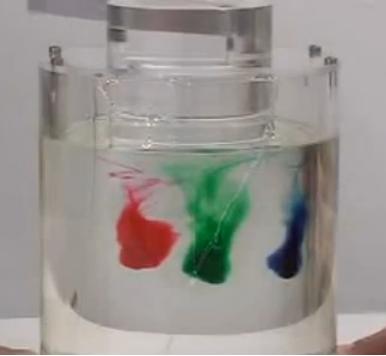 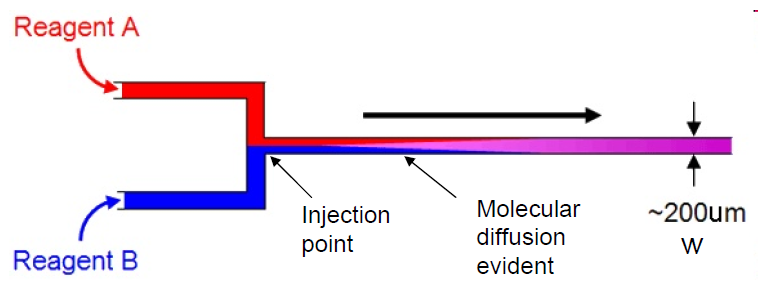 6
A-CHIP-A-DAY
From idea to device in less than a day – design and fabrication (photolithography):

Sketch pattern
Print negative on high-resolution transparency (MASK)
Coat clean glass (or Si) with photoresist, apply mask and expose to UV
“Develop” to get positive pattern (MASTER)
Pour pre mixed PDMS, degass and bake
Stick on glass using plasma bonding
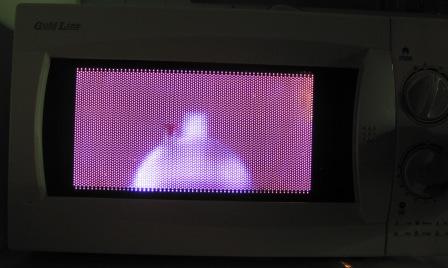 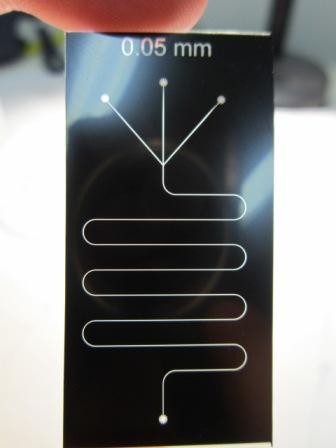 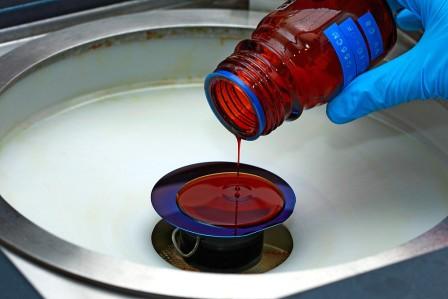 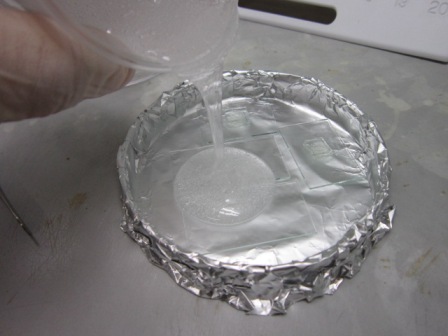 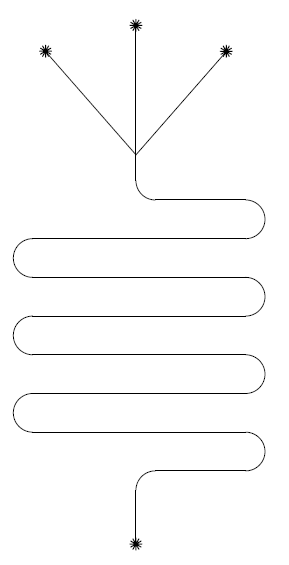 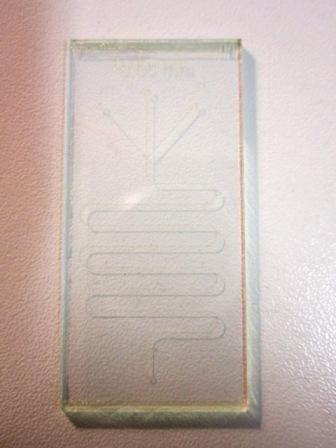 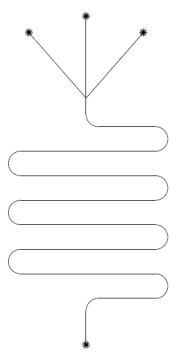 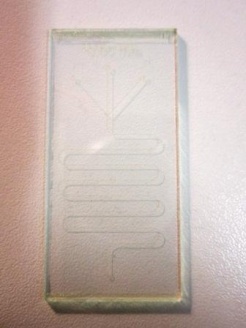 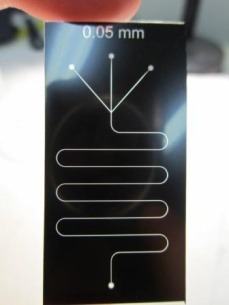 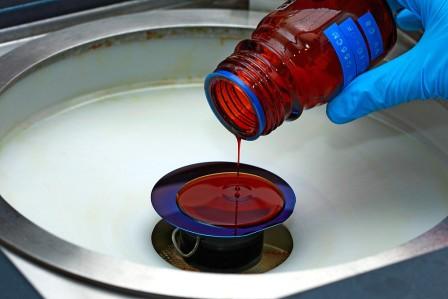 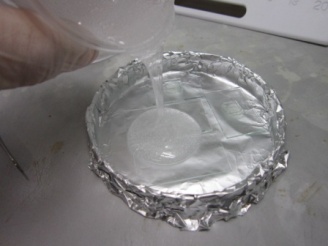 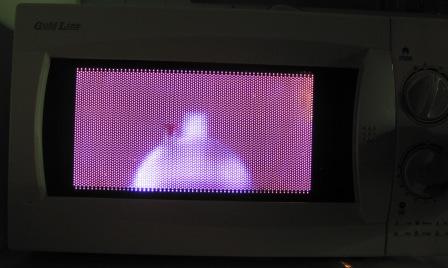 7
LAB-ON-A-CHIP (Honey, I Shrunk the Lab..)
Can multiplex devices (multiple layers) to form elaborate control mechanisms (valves, pumps etc.)

Valves
Latches (logical gates, anyone?)
Pumps
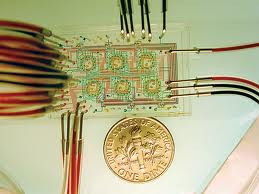 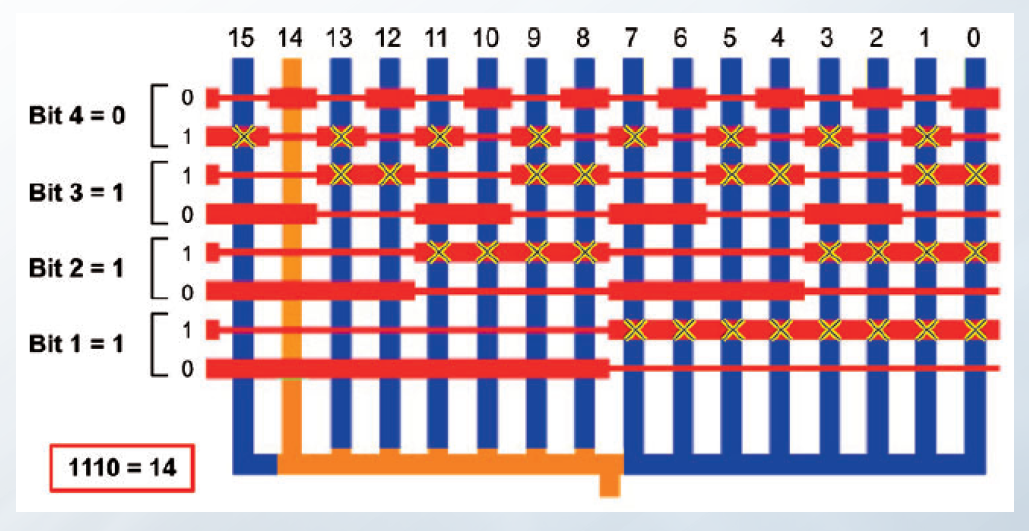 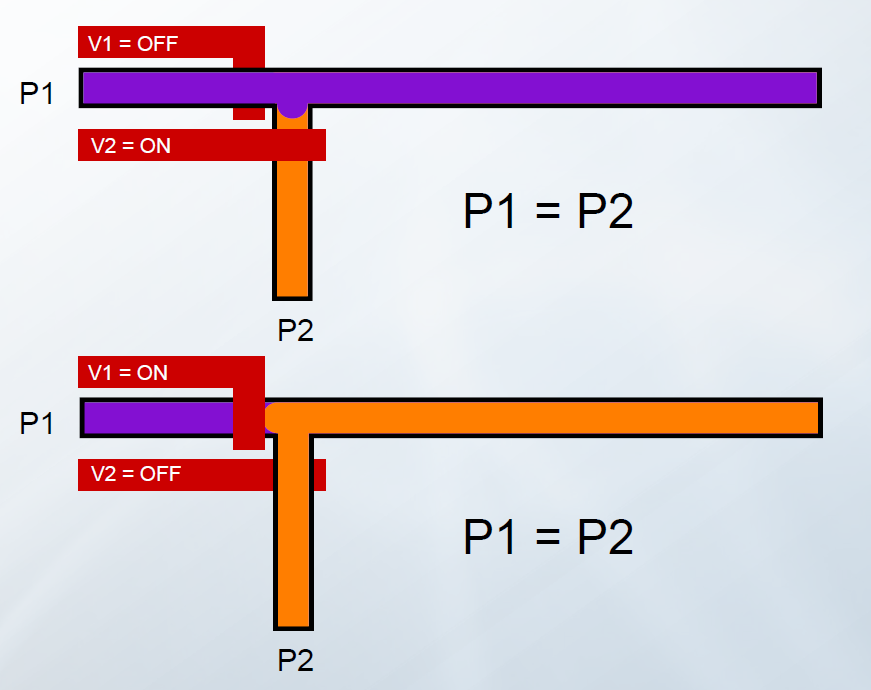 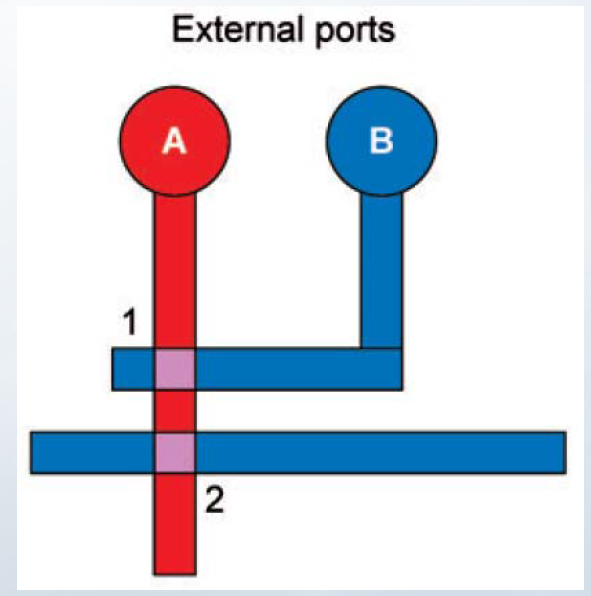 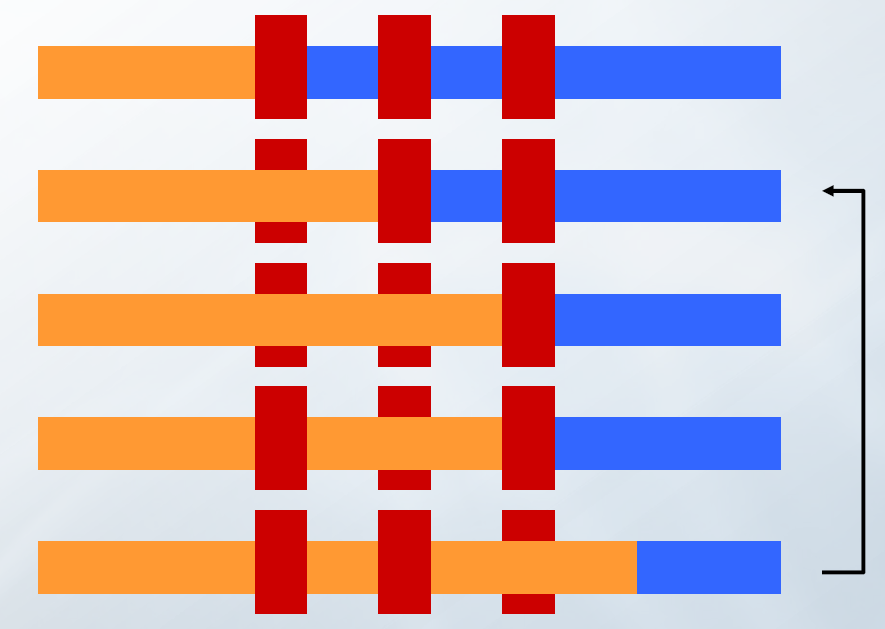 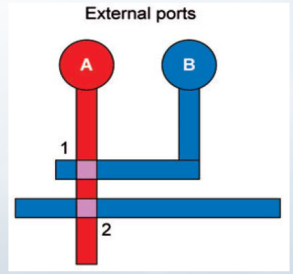 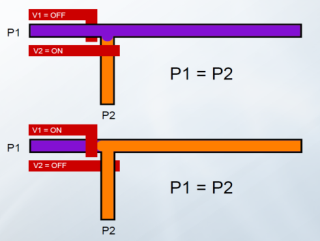 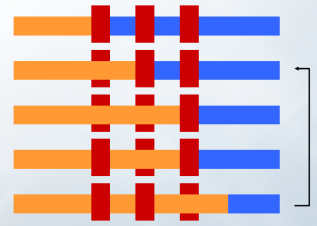 8
SOME COOL APPLICATIONS
Taken from “lab on a chip” and “Nature” journals:

Cost-effective and rapid blood 
	analysis on a cell- phone
Lab-on-DVD:  standard 	DVD 
	drives as a novel laser scanning 
	microscope for image based 
	point of care diagnostics
Cells on chips (Nature):  spatial 
	and temporal control of cell 
	growth and stimuli by combining 
	surfaces that mimic complex 
	biochemistries and geometries
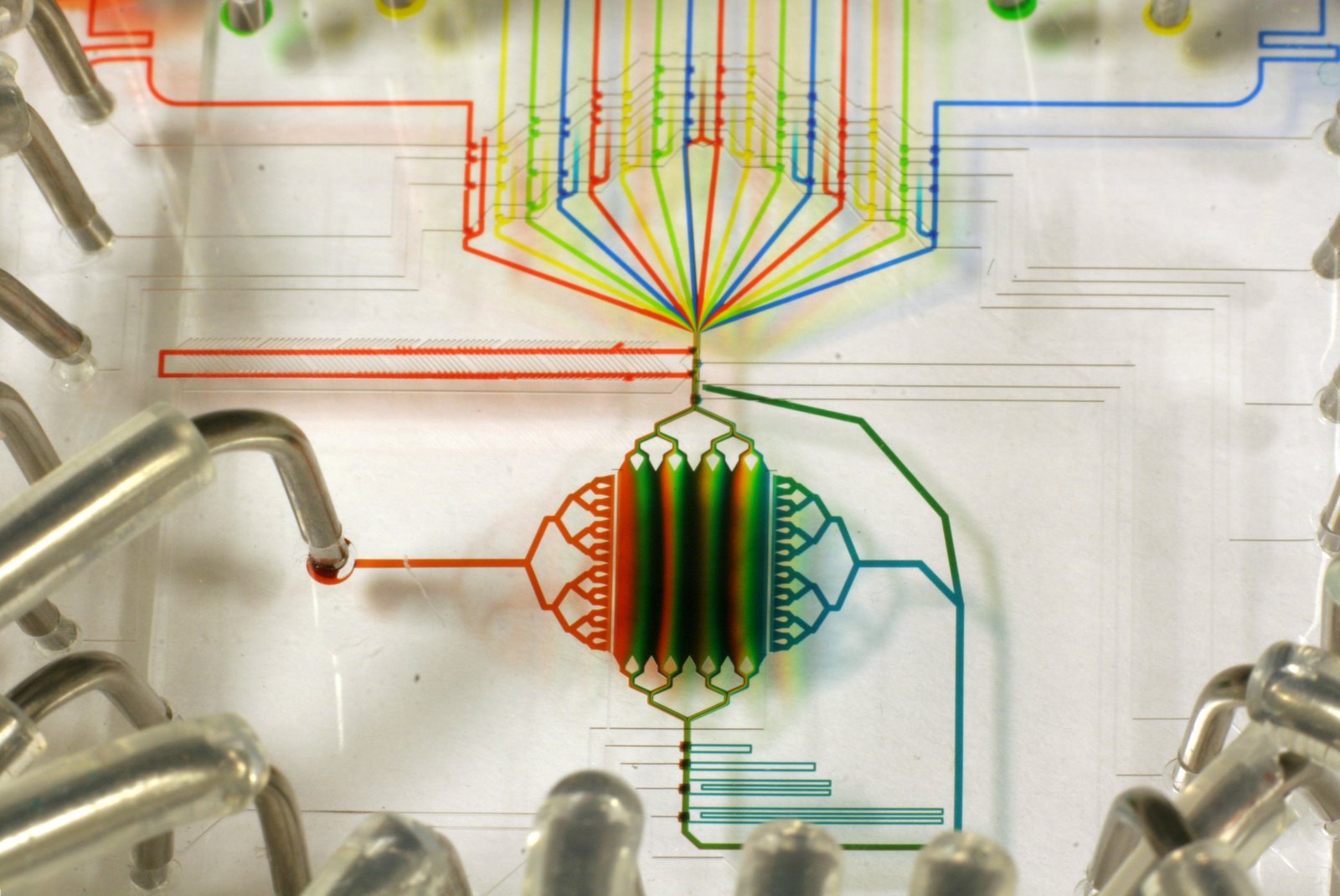 9
µF IN OUR LAB (Prof. Oleg Krichevsky)
Full fabrication facility (besides high-res printer)
Projects:

Studying the effects of field-localization in the communication and fate of the T-cells of the immune system. We use membrane integrated devices for annihilation of convective motion in the medium and high-resolution confocal microscopy

Collect statistics of plasmid copy number distribution within a monoclonal sample of E-Coli, using a fully automated Microfluidics-based process in which all extraction, separation and measurement are performed on the device
10
THE PEOPLE @ OLEGLAB
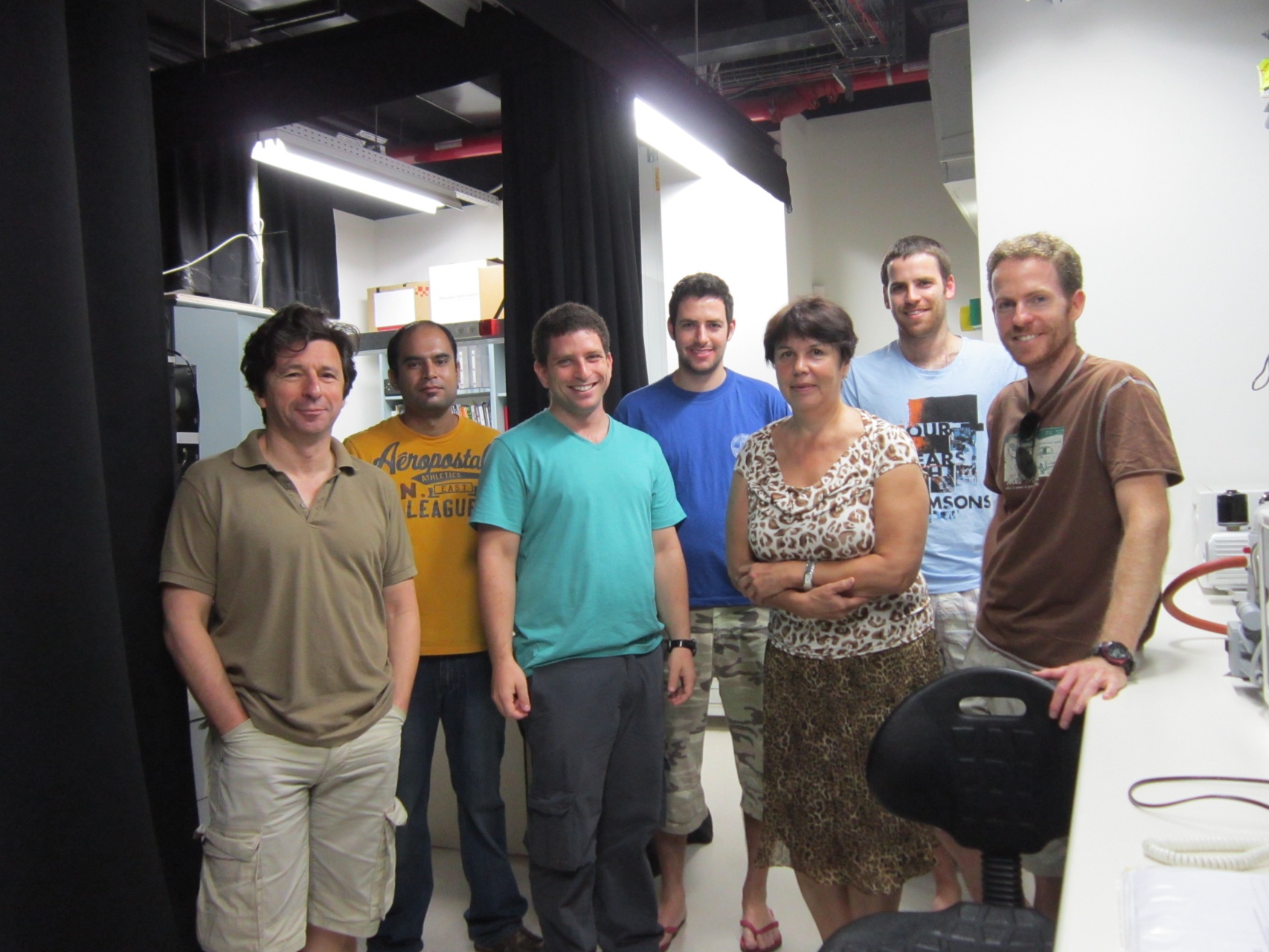 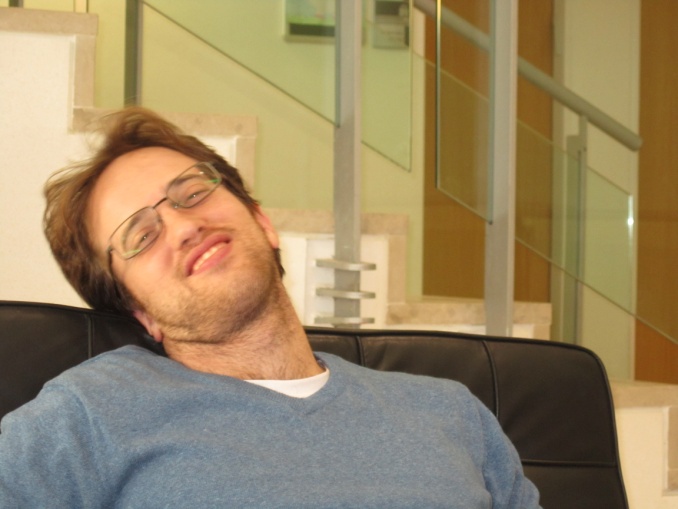 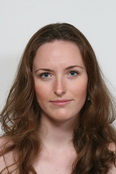 Left to right, top to bottom: Oleg, Manish, Gadi, Rotem, Tanya,  Alon, Lior, 
Dotan, Irina
11
SUMMARY
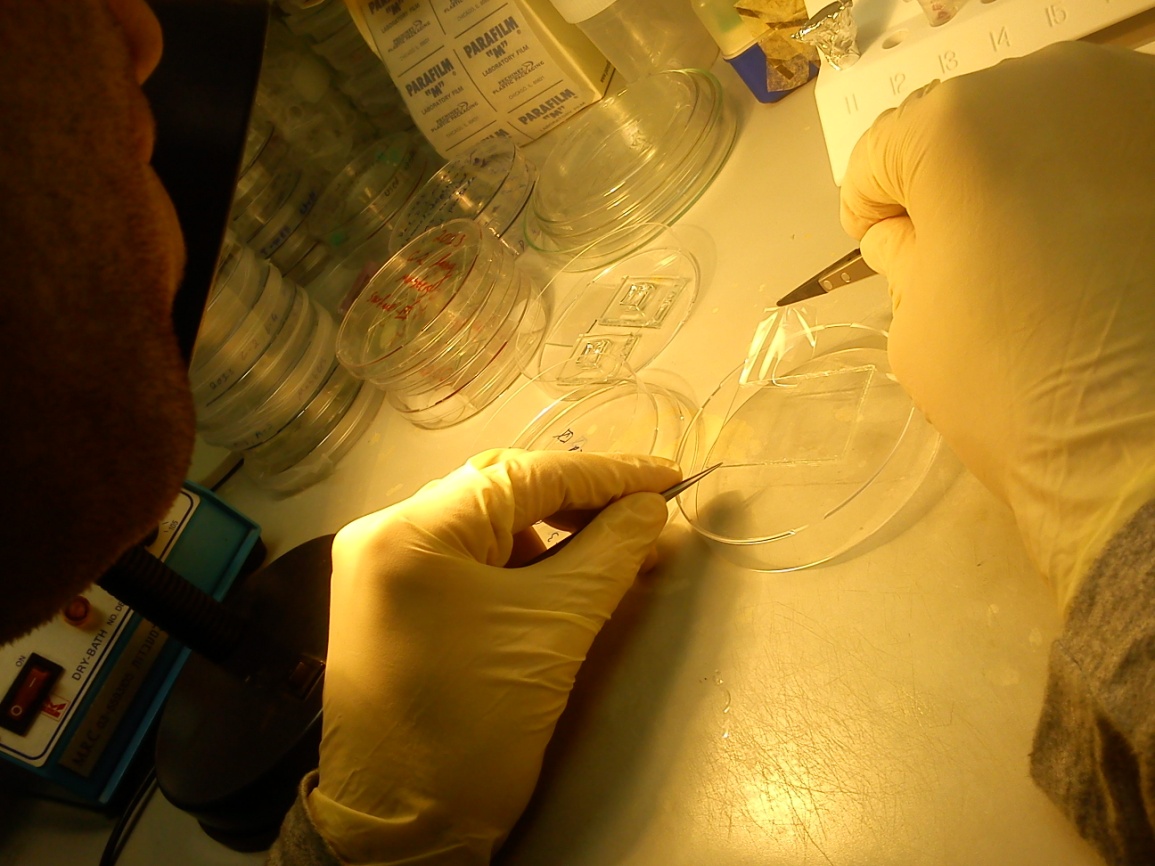 What is Microfluidics
Going with the 
	Laminar Flow
One Step Forward – 
	“Lab on a Chip”
A-Chip-a-Day
Some Applications
µF in our Lab
Thanks!
Questions?
12
MOVIES
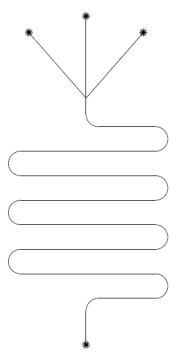 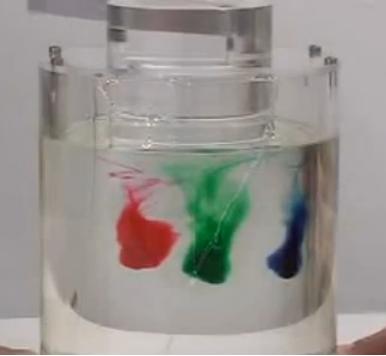 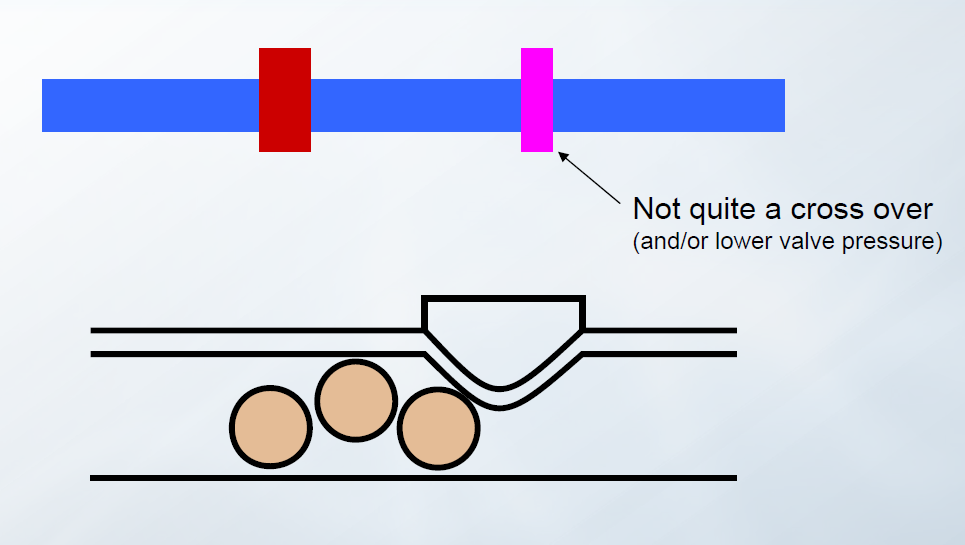 13